Infusing New Energy into Churches
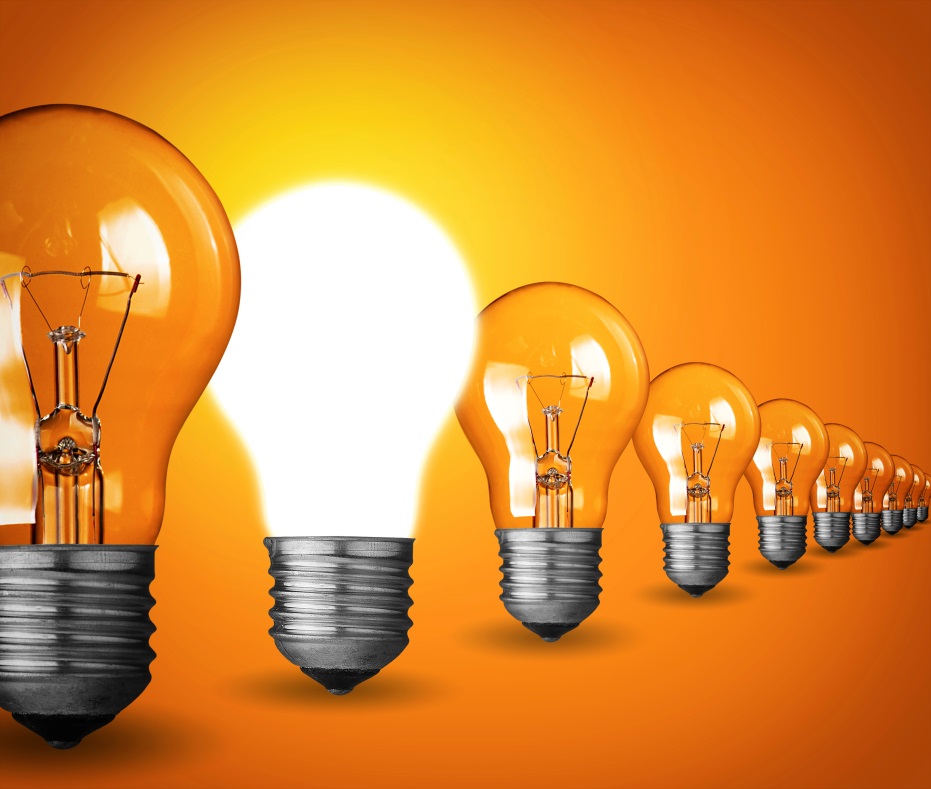 Infusing New Energy into Churches
The purpose of this module is:
To infuse new vitality into a local congregation.

The objectives for this module are:
Build trust among God’s people;
Cultivate an atmosphere of openness to new possibilities;
Expand outreach efforts.
Infusing New Energy into Churches
1. Trust-BUILDING through people-care
 MENDING relationships
 FOSTERING friendships
 ENCOURAGING congregational base—affirm people who serve; spread joy; thank each other; support leadership. 
 RECRUITING volunteers for ministry
 MINISTERING to orphans and widows (James 1:27).
 COMMUNICATING consistently and openly.
Infusing New Energy into Churches
2. REVIEWING a congregation’s spiritual history and glory sharing 
 EXPLORING where God has been working  through this particular congregation.
Interview faithful attendees to find the “Acts of the Holy Spirit” in this locale. 
Give PRAISE to God in prayer.
What design (intentional plan) REVEALS how this congregation grows disciples?
How are leaders being trained and RELEASED into ministry?
Infusing New Energy into Churches
3. VIEWING evangelistic effectiveness for future strategies
How did recent NEWCOMERS happen to worship for the first time?
Describe three conversions or baptisms observed by this church.
Who are the bringers (those who invite the unchurched)?
Describe the WELCOME offered by this congregation.
How many newcomers return and then are retained?
Infusing New Energy into Churches
4. SHARING dreams and meeting needs
Usually the Spirit has PLANTED a dream in the hearts of local leaders.
When the dreams are unfurled, congregations tend to GRAVITATE to the possibilities.
When God’s people tie together meeting needs in the community with the dream, excitement and unity result.
People tend to come together to do what God is DIRECTING them to do.
Infusing New Energy into Churches
5. APPRECIATING leaders for horizon hunting
Dreamers FLOURISH when affirmed for seeing what others do not.
When faithfulness is rewarded, people are willing to risk and to venture forward.
Honor those who have served well.
New pathways become APPARENT when needs in the community are researched.
Small Group Exercise
 
What can you imagine the future to be?
Read 1 Thessalonians 1:1-10.How would you describe the Thessalonian church?
Read 1 Thessalonians 2:1-16.What kind of ministries grew out of the Thessalonian church?
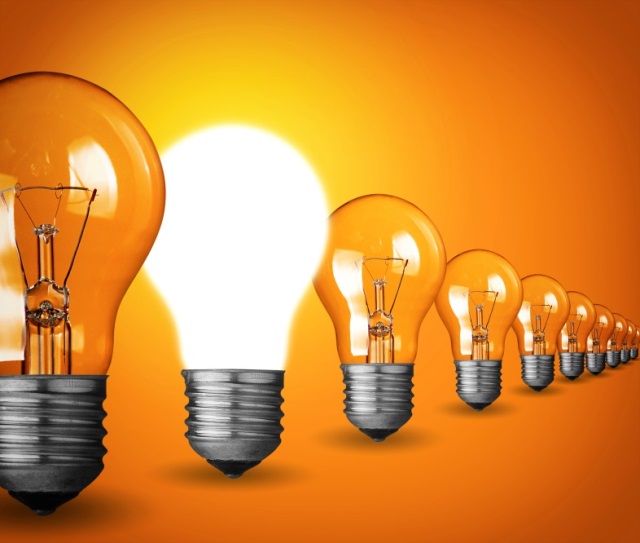 Action Planning/Reporting
 
Arrange a service around testimonies of how God has worked in your congregation.
Write out a design for making disciples.
Discover the bringers (people who invite the unchurched) in your congregation.
Track the number of newcomers, returning family units, and people who have been retained over three months’ time.
Describe a dream for your congregation.
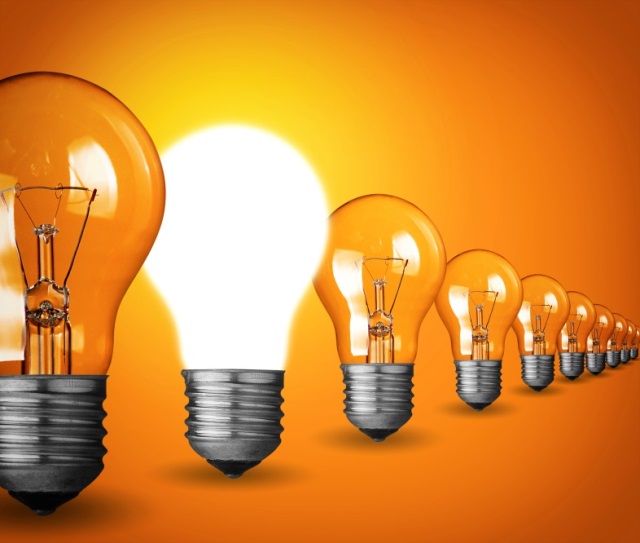